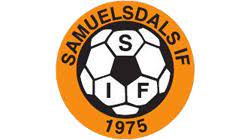 Föräldramöte Samuelsdals IF P14 innebandy
Agenda
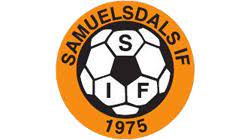 Om oss tränare, hur vi planerar och tänker
Matcher/sammandrag
     - Vi kommer att spela 3 mot 3 liten plan med MV.
     - Det kommer vara s.k sammandrag där man spelar 3 matcher på en dag 1 ggn i månaden
     - Kalendern på laget är uppdaterad
Fikaförsäljning vid sammandrag på hemmaplan 12/11
     -Vi tänker oss att servera fikabröd, kaffe, saft/festis, korv och även hamburgare.
     - Här kommer vi göra pass schema som innebär att man ansvarar för försäljningen och grillar hamburgare.
     - Här finns det pengar att tjäna
Sekretariat
      - Vid sammandraget på hemmaplan ansvarar man även för sekretariatet hela dagen, även här gör vi ett pass schema
Vilken utrustning behövs?
       - Klubba som går ungefär till naveln, inneskor och viktigast av allt är glasögon. Har man inte glasögon kommer man varken få träna eller spela match, viktigt!!
Träningstider/bygga sarg, ta till vara på tiden
        - Här ser vi att vi kunde få hjälp med att bygga sarg då vi bara har en timme träningstid
Kallar till träningar och matcher
       - Vi kommer att kalla till träningar och matcher, och en osvarad kallelse till match är lika med ett nej
Någon som kan tänka sig att hjälpa till?
Övriga frågor